NASZE NADLEŚNICTWO
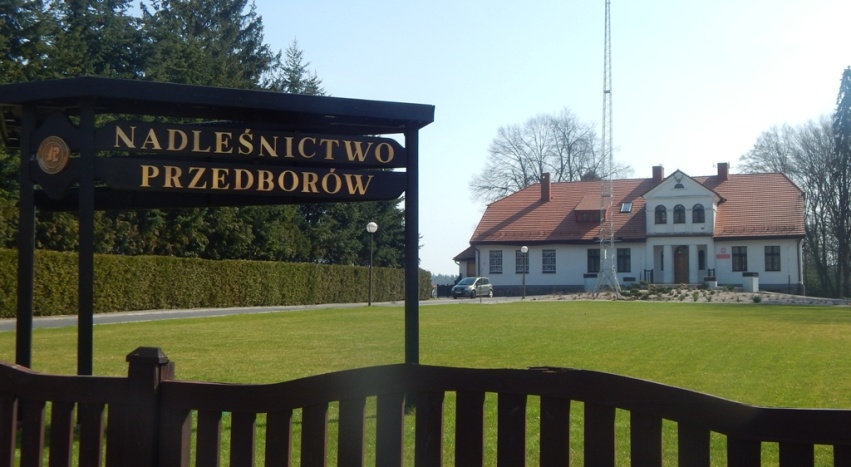 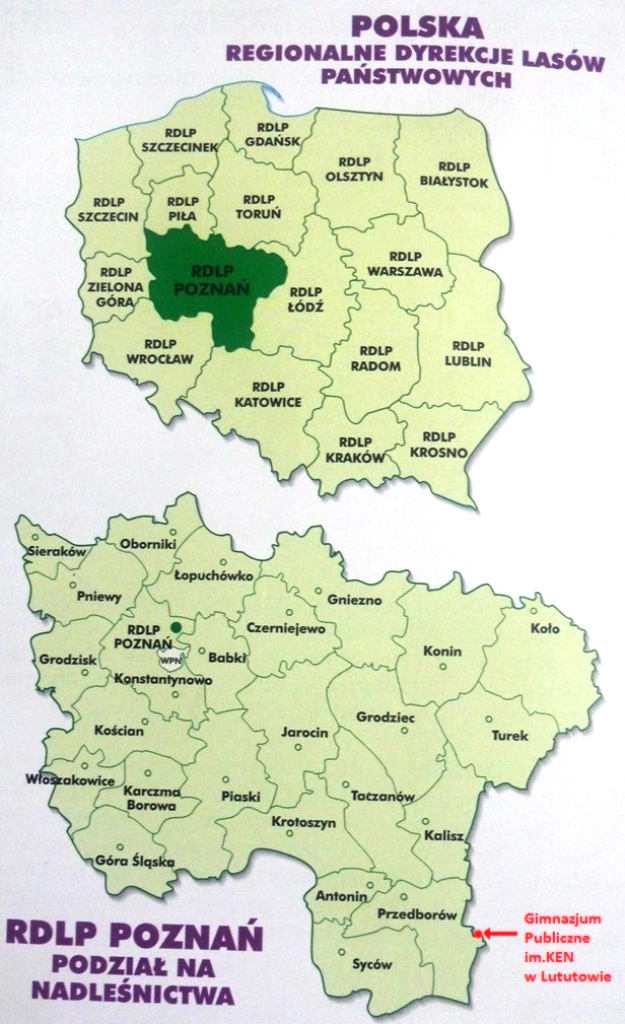 NADLEŚNICTWO PRZEDBORÓW położone jest w południowo wschodniej części województwa wielkopolskiego i północno-zachodniej części województwa łódzkiego. 
Grunty nadleśnictwa zajmują powierzchnię 24 838 ha, w tym powierzchnia leśna stanowi 24 057 ha.
Siedziba Nadleśnictwa Przedborów mieści się 
w dawnym dworku ziemiańskim rodziny Szeliskich pochodzącym z 1848 r.
W parku, przy budynku nadleśnictwa zorganizowano 
ŚCIEŻKĘ DYDAKTYCZNĄ,
która pozwala odwiedzającym nauczyć się rozpoznawania znanych gatunków drzew i krzewów, zapoznać się z pracą leśniczych i dowiedzieć się jak w sposób rozważny i racjonalny korzystać z tego co daje nam las. Najbardziej zainteresowały nas :
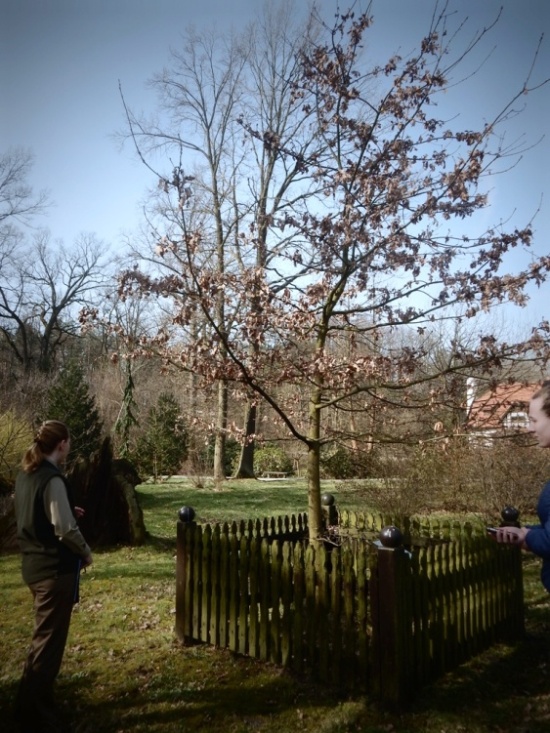 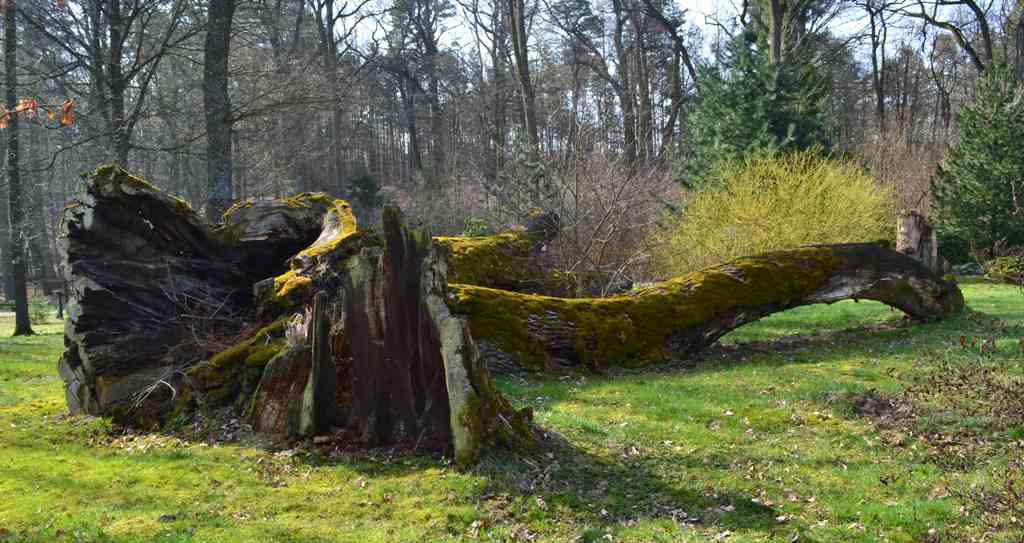 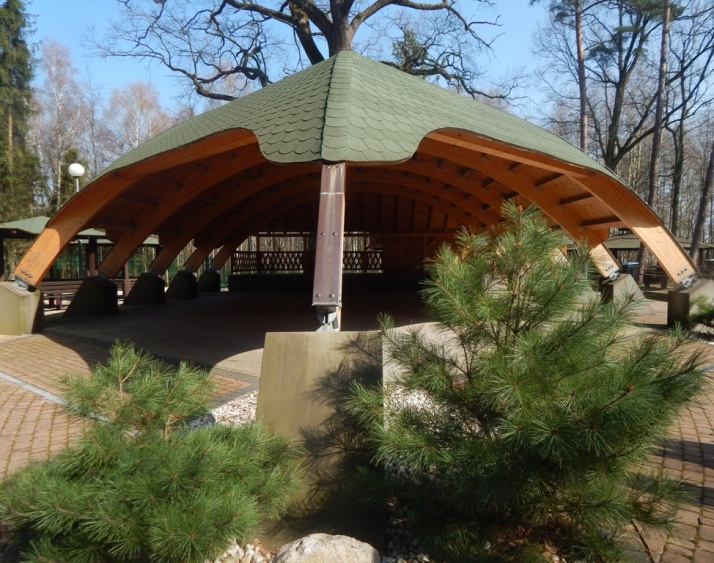 Pomnik przyrody
Dąb powalony przez wichurę w 2006 r.
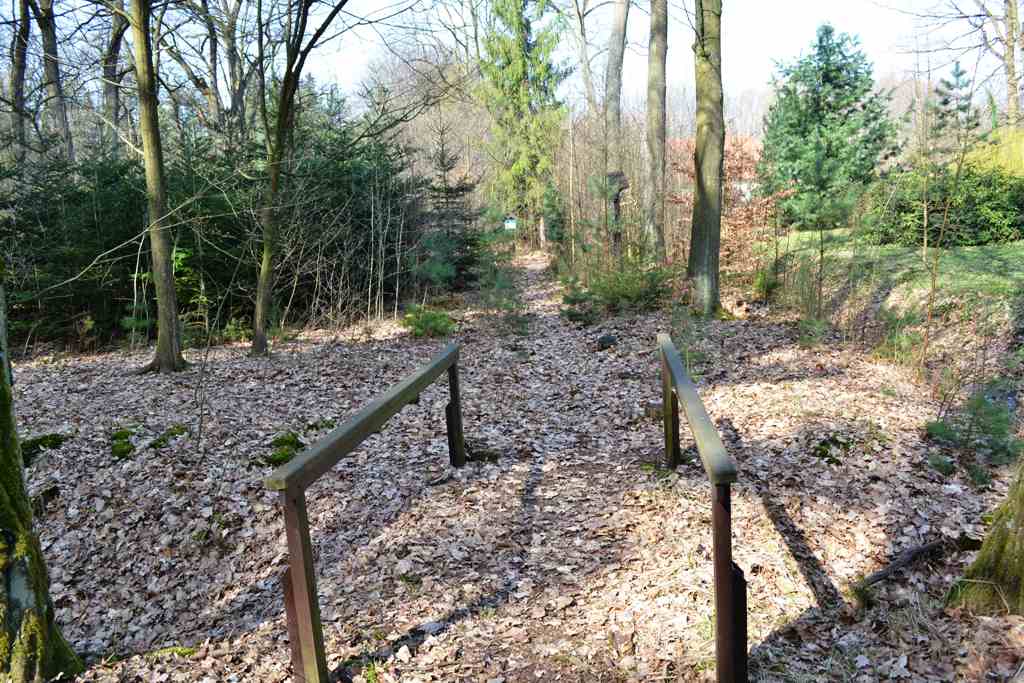 Plac „Pod Dębem”
 miejsce spotkań kulturalnych
 w pobliżu parku nadleśnictwa.
Obiekt ma kształt liścia dębu.
Dąb Jana Pawła II wyhodowany z nasion „Dębu Chrobrego” poświęconych podczas Pielgrzymki Leśników Polskich w Watykanie.
Pracownicy „naszego nadleśnictwa” to
LUDZIE Z PASJĄ
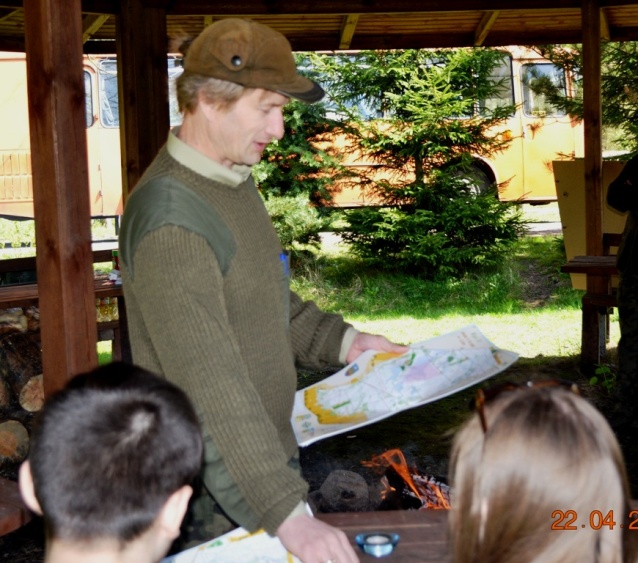 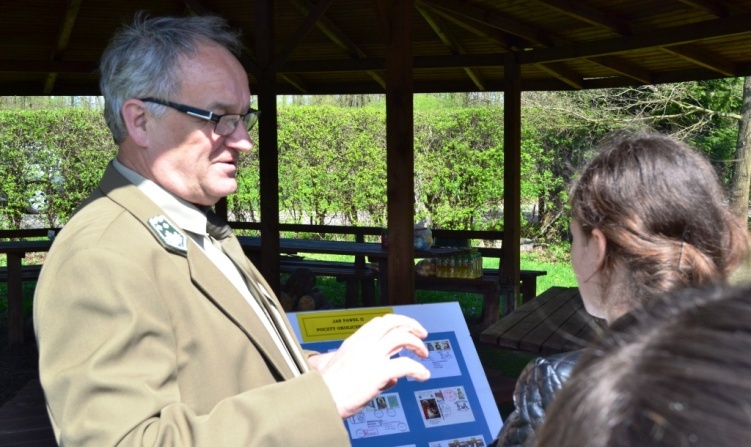 Zastępca nadleśniczego Pan Antoni Filipowicz jest kolekcjonerem pamiątek związanych ze św. Janem Pawłem II. Przedstawił nam namiastkę swojej kolekcji znaczków, kart telefonicznych, biletów wstępu, kartek pocztowych pochodzących z całego świata.
Leśniczy Leśnictwa Szustry Pan Jarosław Krzyżostanek organizuje i popularyzuje biegi na orientacje. Sam jest zawodnikiem ze znaczącymi osiągnięciami w kraju i za granicą.
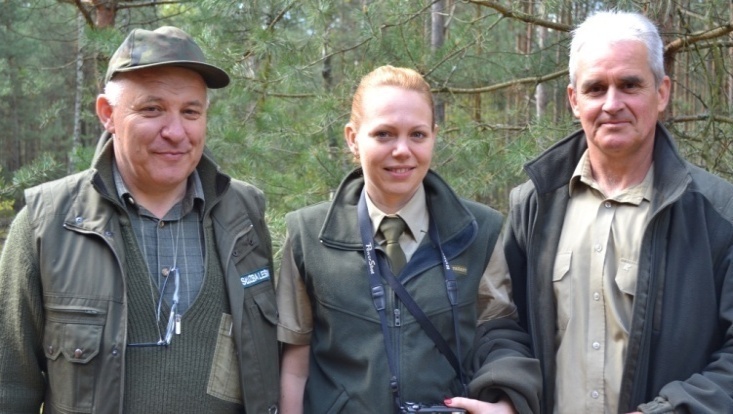 Leśniczy Leśnictwa Sokolniki Pan Jan Jagieła, pracownik Działu Gospodarki Leśnej Pani Justyna Piszczorowicz, Leśniczy Leśnictwa Węglewice Pan Mariusz Łakomiak to ludzie oddani swojej pracy, którym nie są obojętne losy naszych polskich lasów. To oni poświęcili swój czas i talent  aby przekazać nam wiedzę na temat lasów, pracy leśników, ochrony przyrody. Zaprowadzili nas do miejsc gdzie mogliśmy podziwiać i zrozumieć przyrodę.
 Zarazili nas swoją pasją.
Podczas naszych wycieczek odwiedziliśmy szkółkę przy siedzibie nadleśnictwa, rezerwat przyrody „Długosz Królewski” w Węglewicach, lasy Leśnictwa Sokolniki, gdzie podziwialiśmy jodłę na północnej granicy naturalnego zasięgu występowania oraz leśniczówkę w Szustrach, gdzie leśniczy przygotowali dla nas ognisko.
Zadawaliśmy wiele pytań na temat odnawiania lasów i sposobów ich ochrony. Zrobiliśmy wiele zdjęć, których ta prezentacja nie pomieści. Oto czego się dowiedzieliśmy.
ODNOWIENIE LASU
Wyróżniamy dwa sposoby odnowienia lasu: naturalny i sztuczny.

Naturalne odnowienie lasu powstaje z samosiewów lub odrośli. Polega na wykorzystaniu urodzaju drzew rosnących w odnawialnej powierzchni lub w bezpośrednim jej sąsiedztwie. Warunkuje je stan gleby umożliwiający powstanie i utrzymanie się nalotów, obfity urodzaj nasion oraz czynniki środowiska ( światło, słaba konkurencja innych gatunków roślin) sprzyjające rozwojowi siewek.

Sztuczne odnowienie lasu jest stosowane w sytuacji, gdy samosiew jest niemożliwy lub niepożądany. Polega na wysiewie nasion na powierzchni uprawy (bardzo rzadko stosowane) lub na wysadzeniu sadzonek wyhodowanych w szkółkach leśnych.
Zdjęcia wykonane na terenie Leśnictwa Sokolniki i szkółki w Przedborowie.
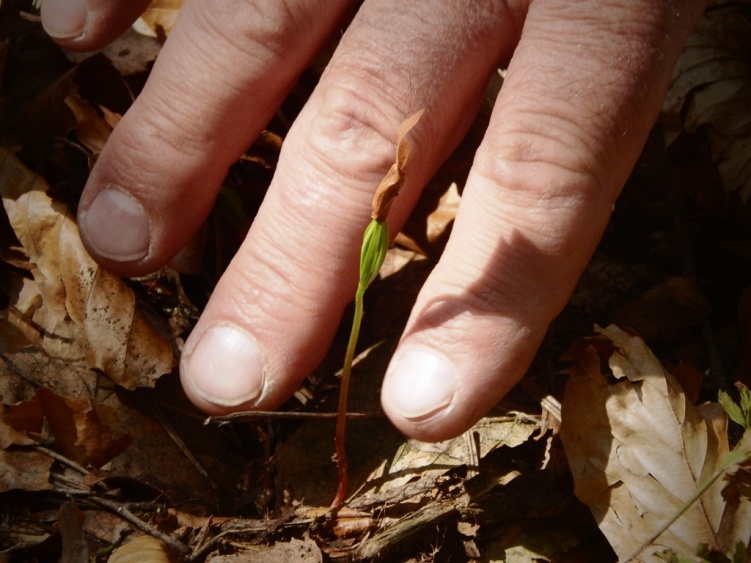 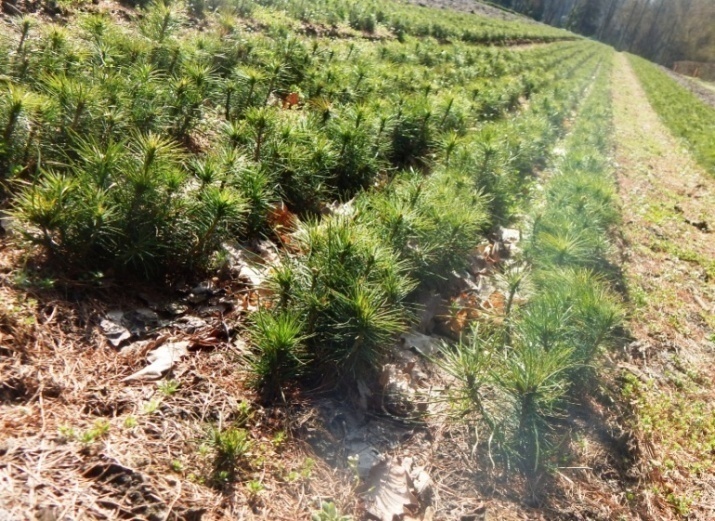 Siewka jodły (odnowienie naturalne)
Sadzonki w szkółce (odnowienie sztuczne)
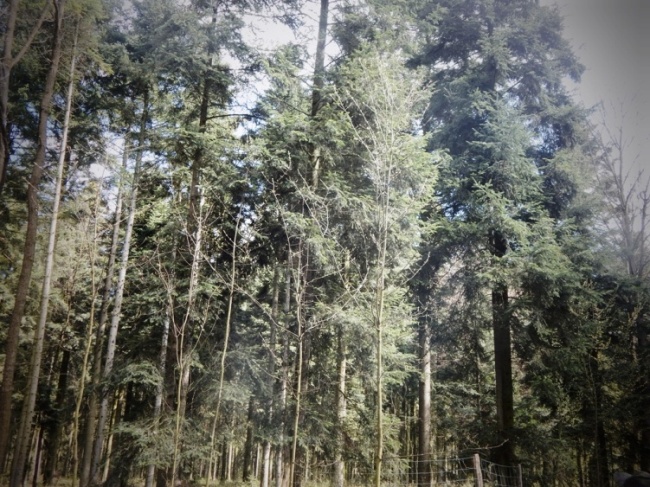 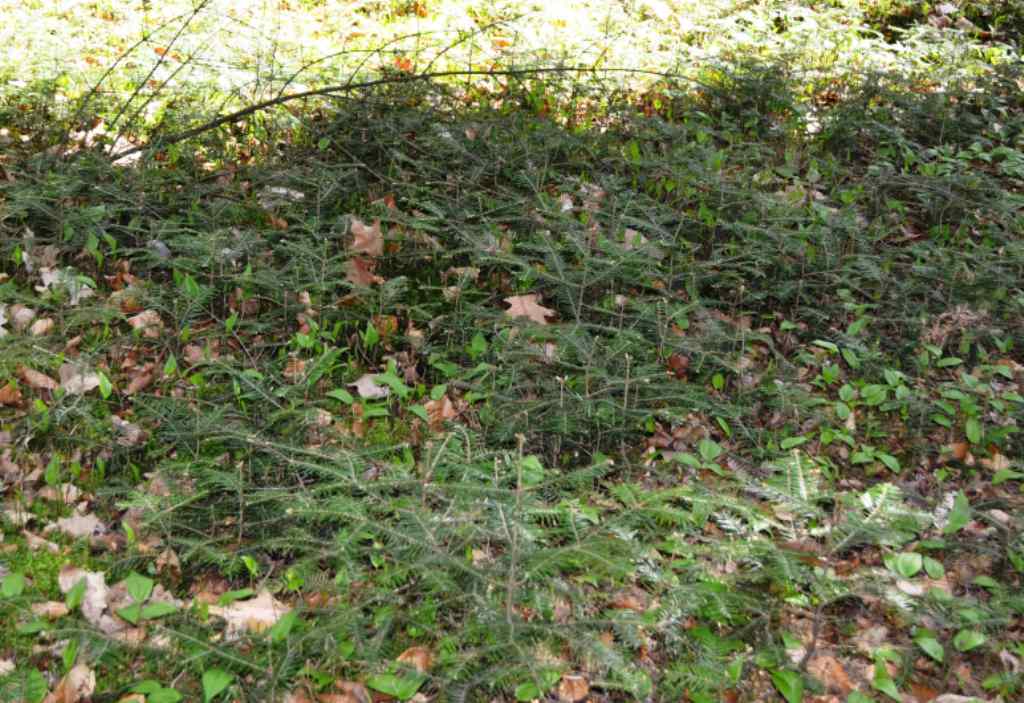 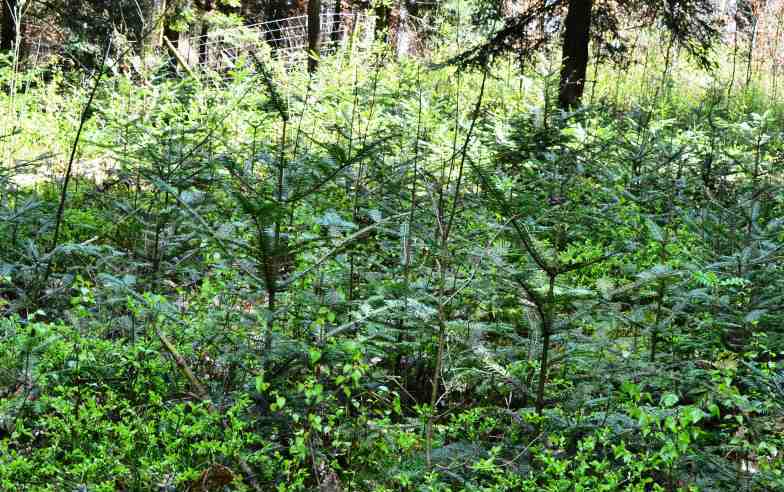 Naturalny drzewostan jodły
Młode jodły
Młode jodły
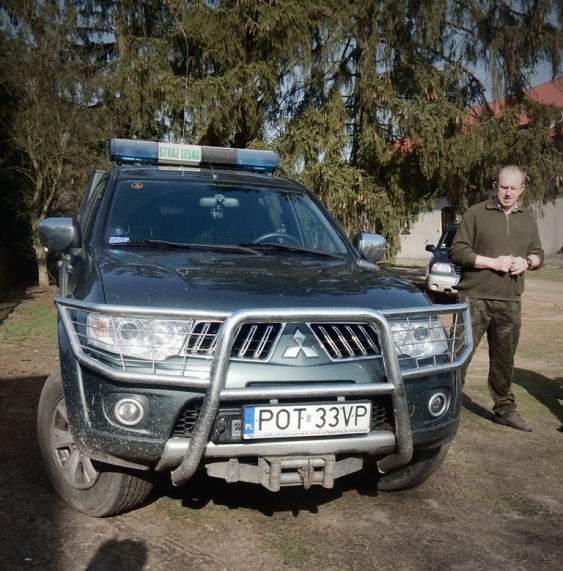 ZAGROŻENIA LASU 
dzieli się na trzy grupy:
biotyczne (np. szkodliwe owady, grzyby patogeniczne, ssaki roślinożerne),
abiotyczne – ekstremalne zjawiska atmosferyczne (np. silne wiatry, śnieg, ulewne deszcze, wysokie i niskie temperatury),
antropogeniczne – wywołane przez człowieka (np. pożary, zanieczyszczenia przemysłowe, zaśmiecanie lasu).
Komendant Straży Leśnej Pan Marcin Frąckowiak opowiedział mam historie z życia wzięte na temat bezprawnego korzystania z lasu przez ludzi oraz o ochronie przeciwpożarowej.
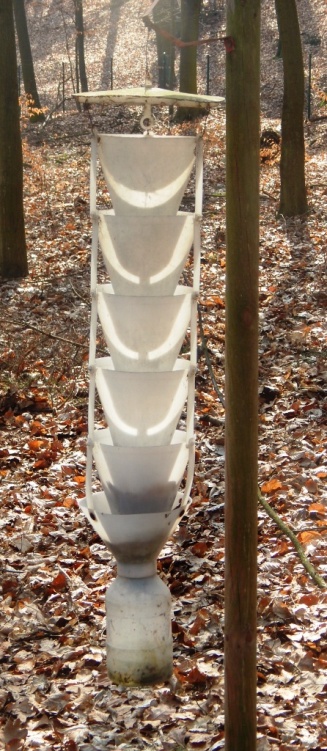 Udało się nam
 zaobserwować następujące SPOSOBY OCHRONY LASU
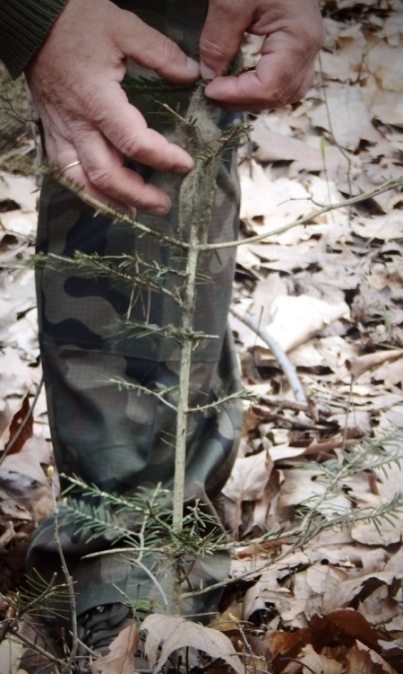 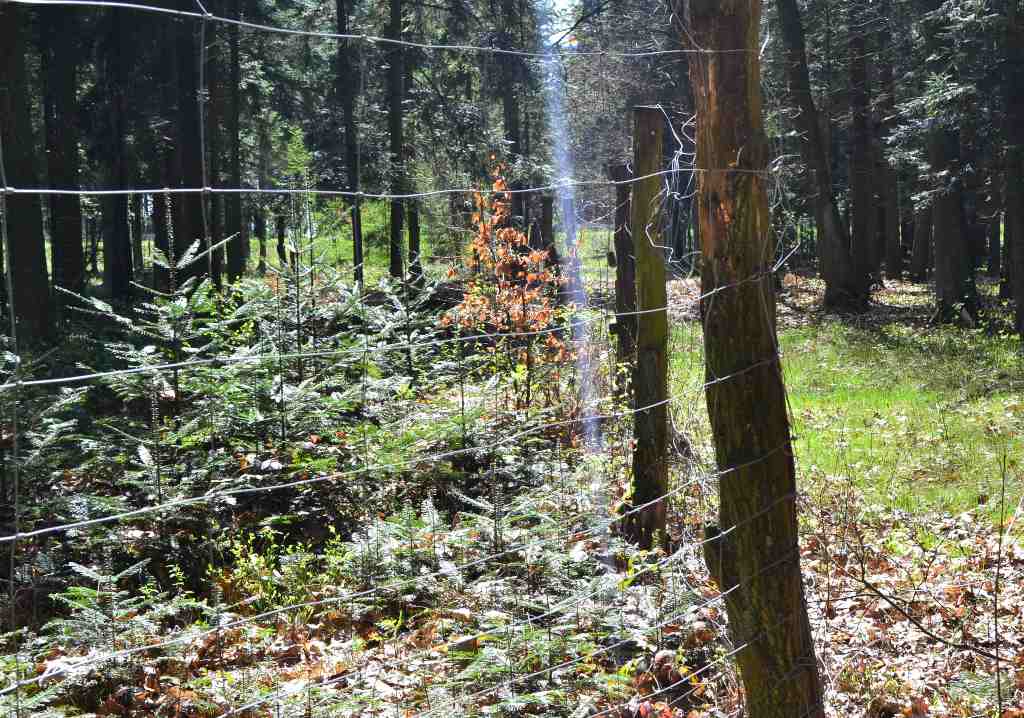 Pakułowanie to zabezpieczanie wełna owcza szczytów słodkich pędów przed zgryzaniem.
Pułapki feromonowe wabią owady szkodniki i prognozują zagrożenie
Grodzenie młodnika chroni rośliny przed zwierzętami.
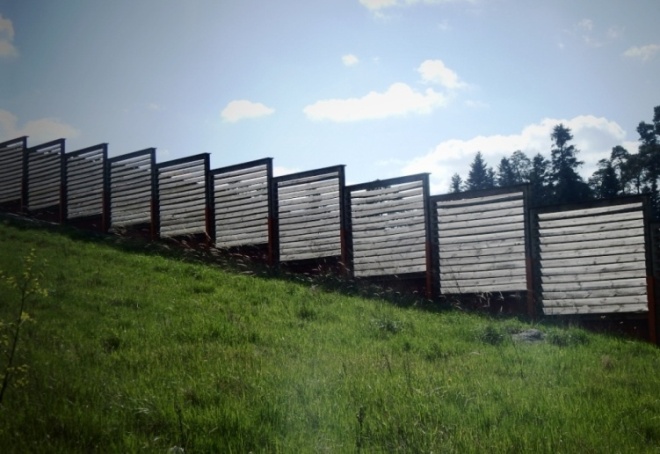 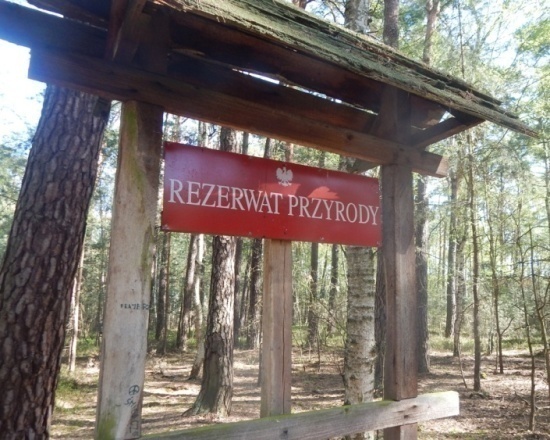 Oznakowanie terenu rezerwatu przyrody
Przejście dla zwierząt leśnych nad trasami szybkiego ruchu
OCHRONA PRZYRODY W NASZYM NADLEŚNICTWIE
Na terenie Nadleśnictwa Przedborów zostały utworzone cztery rezerwaty:
rezerwat „RYŚ" o pow. 54,10 ha. Ochronie podlega buczyna i grąd z udziałem buka i jodły na granicy naturalnego zasięgu,
 rezerwat „JODŁY OSTRZESZOWSKIE" o pow. 8,80 ha obejmujący obszar z jodłą na granicy zasięgu,
rezerwat „PIECZYSKA" o pow. 5,00 ha to zespół torfowisk i lasu mieszanego z jodłą i świerkiem,
 rezerwat „DŁUGOSZ KRÓLEWSKI" o pow. 3,26 ha obejmuje ochroną paproć „Długosz królewski" na siedlisku boru bagiennego.
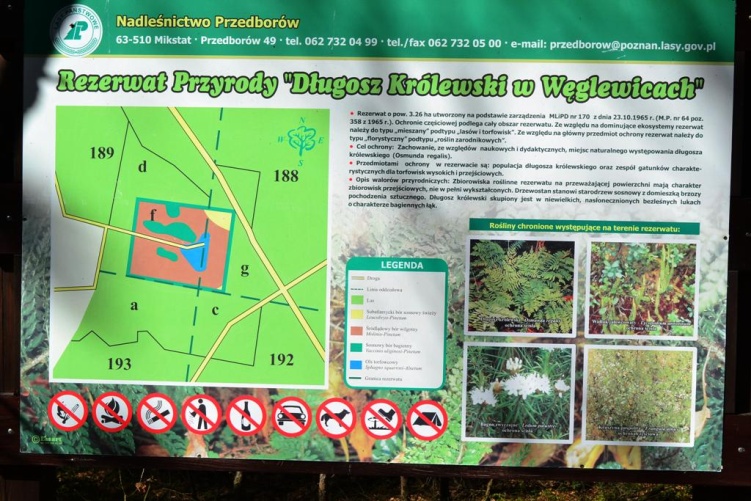 20 pomników przyrody
2 obszary chronionego krajobrazu
4 gniazda BOCIANA CZARNEGO
1 gniazdo ORŁA BIELIKA
ZDJĘCIA WYKONANE NA TERENIE
 REZERWATU PRZYRODY „DŁUGOSZ KRÓLEWSKI” I LEŚNICTWA SOKOLNIKI.
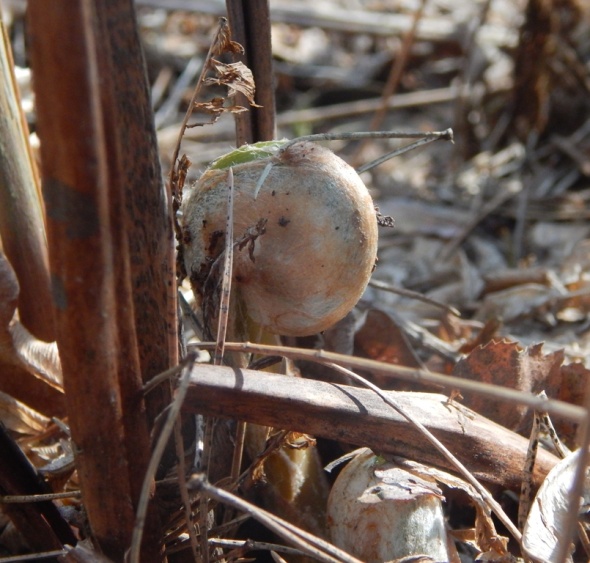 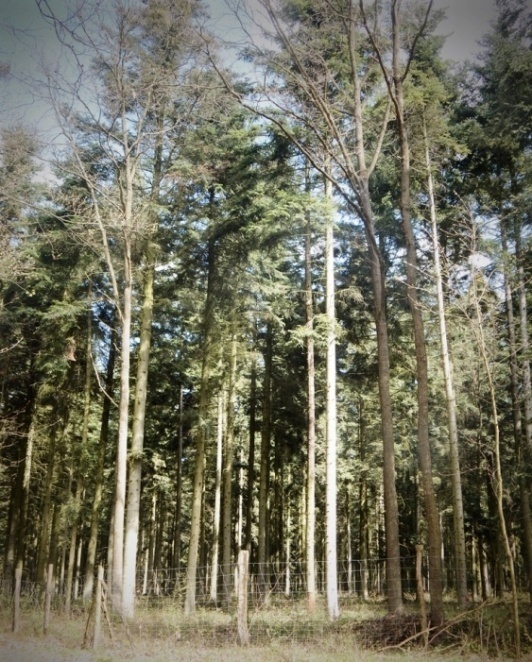 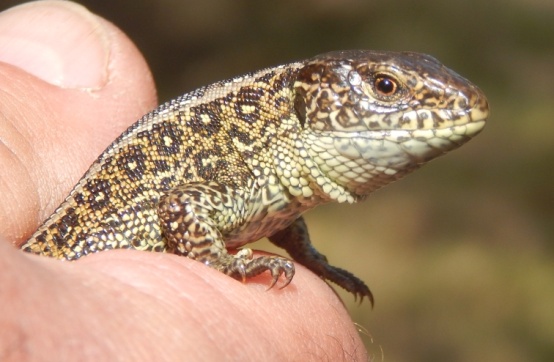 Jaszczurka zwinka
Długosz Królewski – rozwój młodego liścia
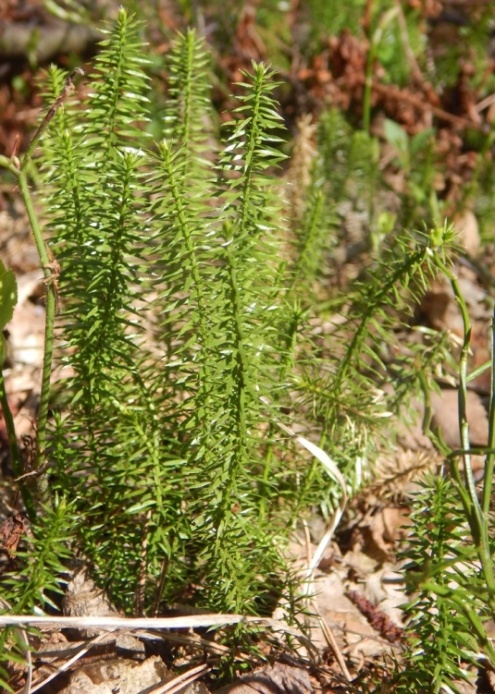 Jodły Sokolnickie
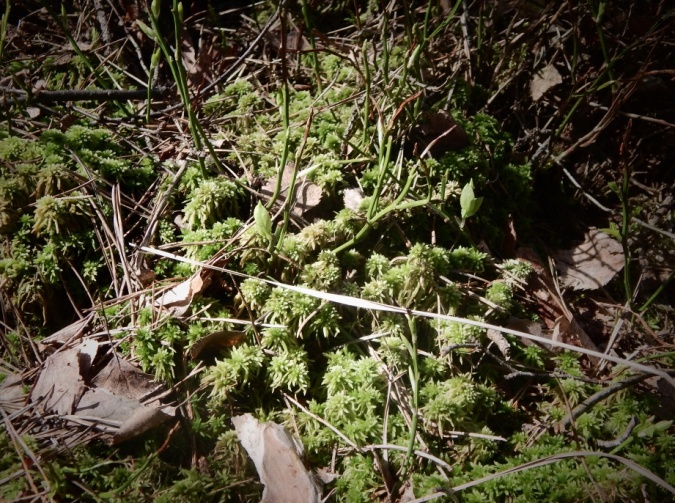 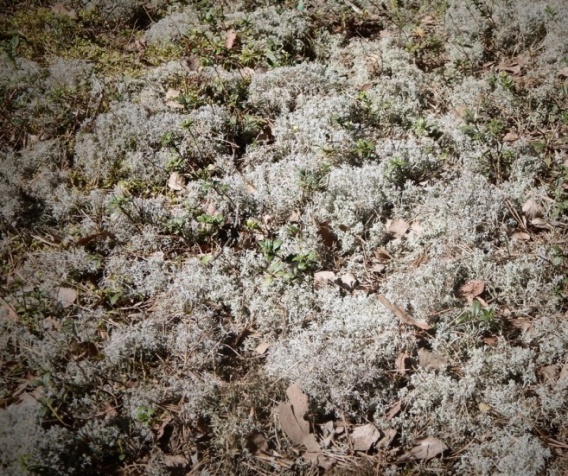 Mech torfowiec
Widłak Jałowcowaty
Chrobotek Reniferowy
Imiona i nazwiska autorów :
Klaudia Tobiasz
Weronika Jasianek
Marcelina Nowak
Nazwa szkoły : 
Gimnazjum Publiczne
im. Komisji Edukacji Narodowej
w Lututowie
Klasa : III b

Kategoria : Gimnazjum
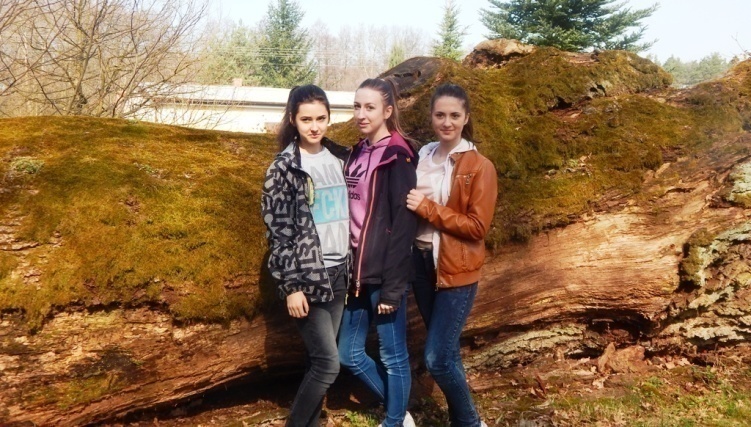 ZAPRASZAMY DO NADLEŚNICTWA PRZEDBORÓW

To idealne miejsce do aktywnego wypoczynku:
 9 szlaków pieszych
 11 tras rowerowych
 szlak kajakowy
 3 trasy do jazdy konnej
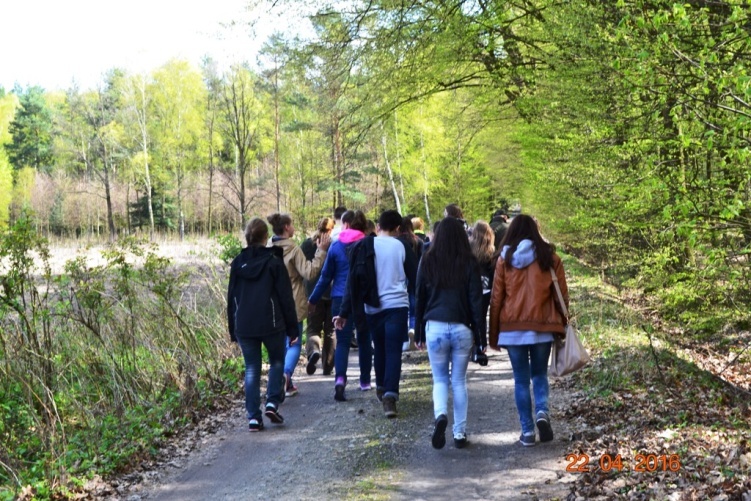